Overview:  Power and Countervailing Power
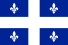 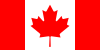 Shared Power
Quebec shares power with the Canadian government

Provincial government  is under the jurisdiction of the federal government

Distribution of power is covered in the constitution

The Federal Government controls whole country/ while provincial controls the province

This leads to tension between the two since the federal government can say no to provincial  laws
Quebec's Political Power
Quebec is independent within Quebec

The people grant power to the government

There are 3 branches of government power:
Judicial Branch: The ability to punish those who do not follow the rules

Executive Branch: Determines the direction of the government

Legislative Branch: Creates laws
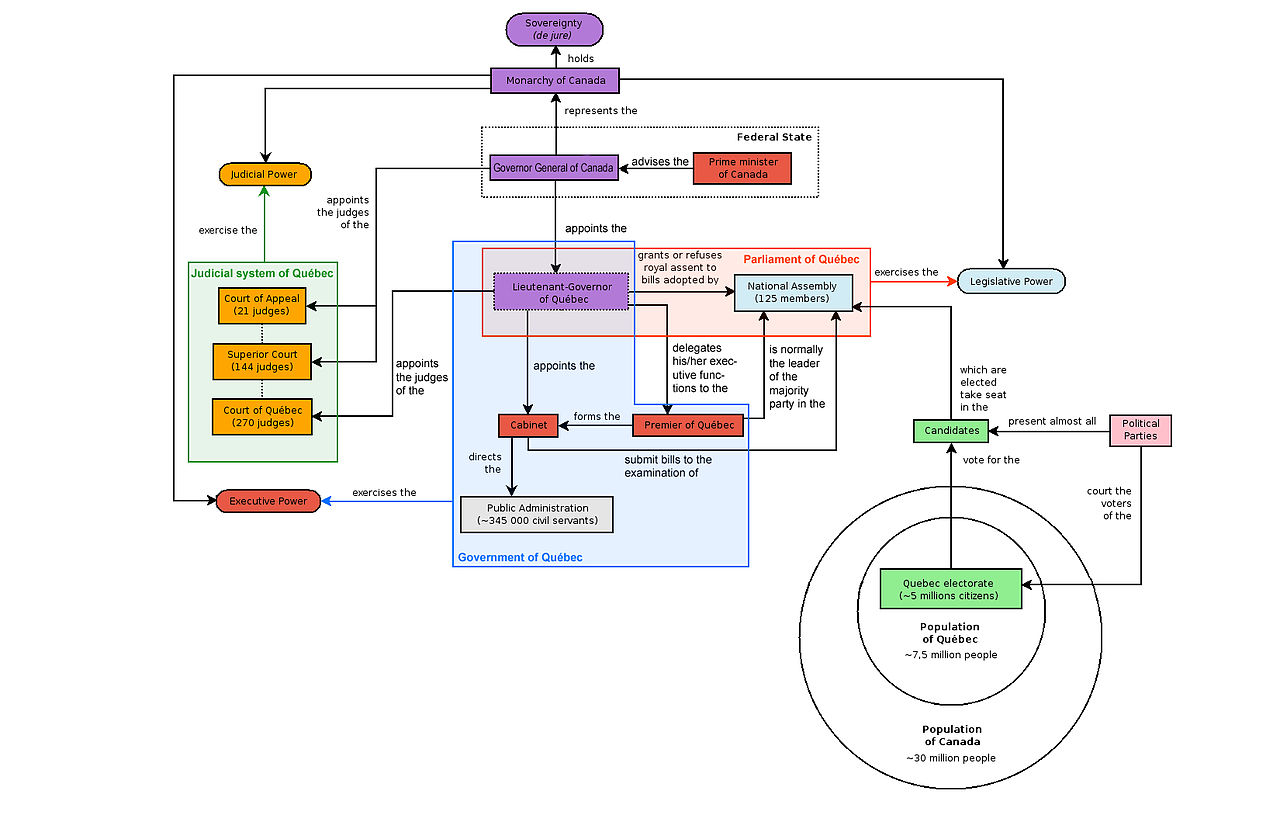 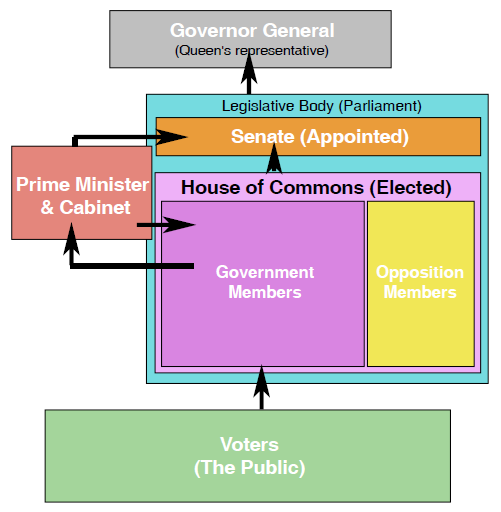 Interest Groups
There are different types of interest groups
		1) Media

		2) Lobbyists

		3) Countervailing Powers
Power of the media
Media is sometimes seen as the fourth branch of power

They can influence public opinion

They can also benefit or harm political parties during elections

Some people wonder if the media has too much power
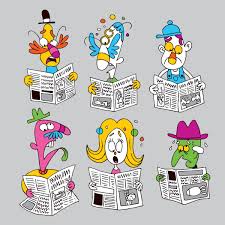 Lobbyists
Lobbyists are people who join forces and work together in order to influence the government

Lobbying is regulated and all lobbyists must be registered

This is done so citizens know who is trying to influence the government
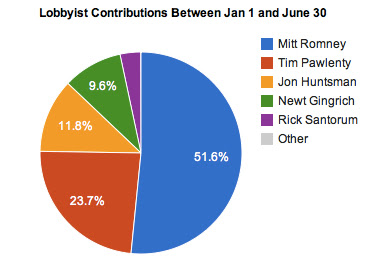 Countervailing Powers
In a democracy citizens have the power to challenge the state

Some interest groups attempt to get the government to act in their interests.

They exert pressure by granting or denying support, or pointing out injustice
 
Though they do not hold power,  they can affect power and its uses

These countervailing forces have created many social programs in the last century
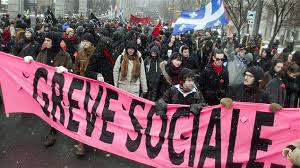